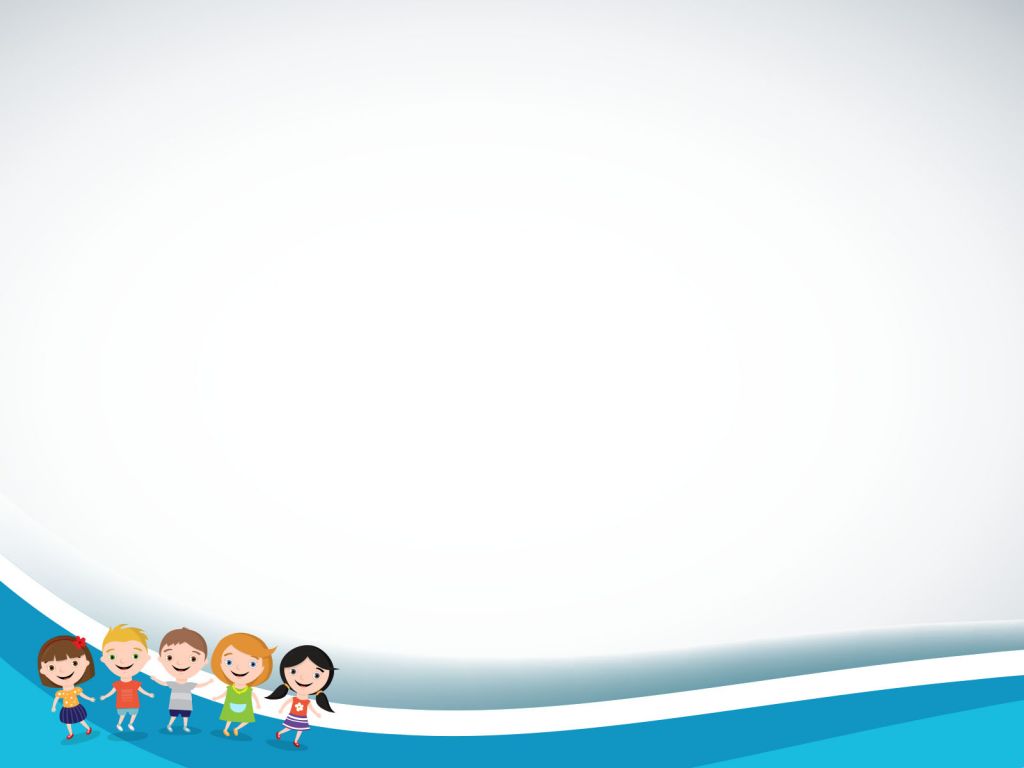 UBND QUẬN LONG BIÊN
TRƯỜNG MẦM NON TRÀNG AN
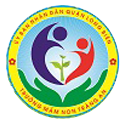 GIÁO ÁN 
LĨNH VỰC PHÁT TRIỂN NHẬN THỨC

Đề tài: “Tìm hiểu về loài ong mật”
Lứa tuổi: Mẫu giáo nhỡ ( 4 – 5 tuổi)
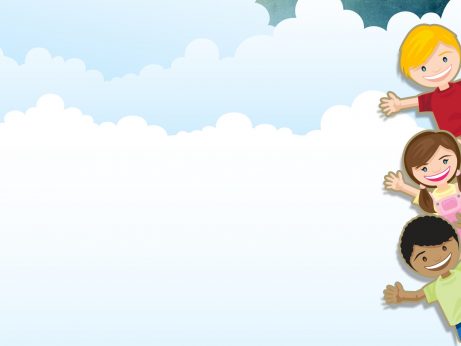 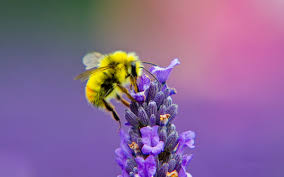 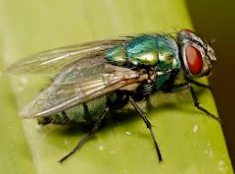 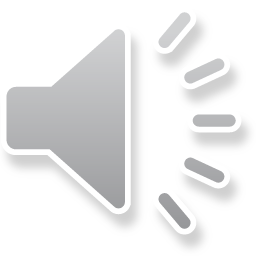 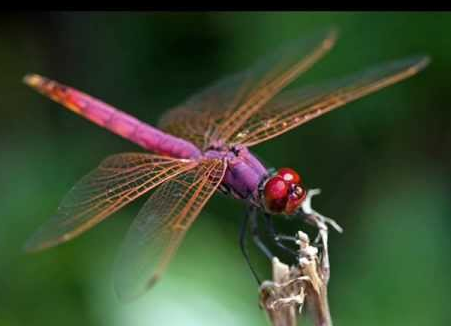 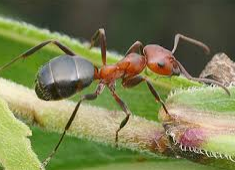 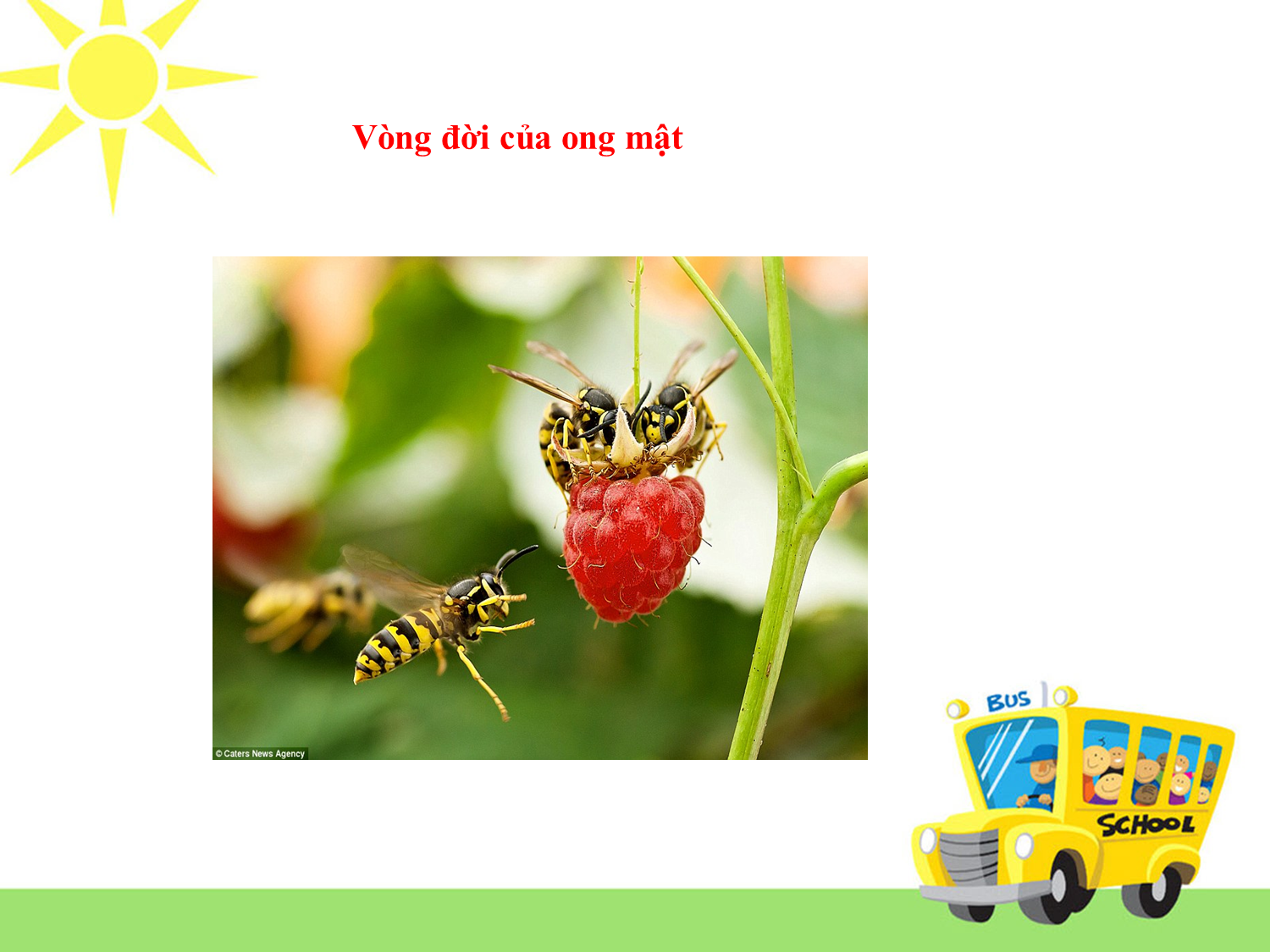 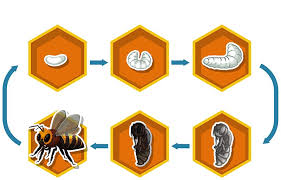 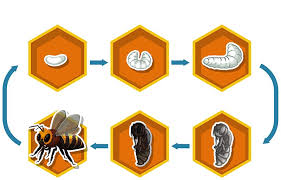 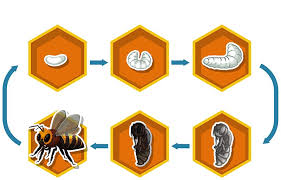 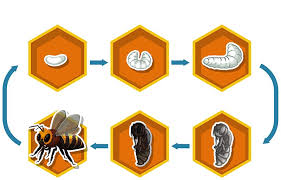 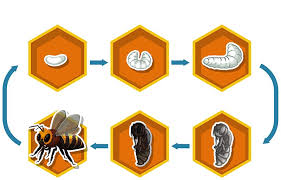 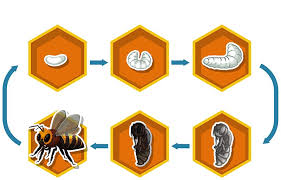 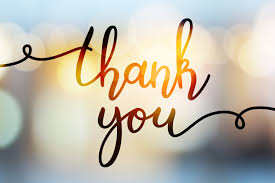